A propos de moi
Salut tout le monde ! Je me présente : je m'appelle Abir Adnen Helali , j'ai 22 ans je travaille actuellement comme assistante de conversation en langue française. Je suis originaire de nord-ouest de la Tunisie  , d'une ville qui s'appelle Jendouba .
Pour parler de mon parcours académique, je mentionne que j'ai eu mon baccalauréat en sciences Mathématiques en 2019 , puis j'ai changé de voie et j'ai choisi de faire une licence en langue espagnole a l'Institut supérieur des langues à Tunis . Une fois diplômée j'ai eu la chance de partir en Espagne pour travailler en tant que assistante en langue française a Madrid . Je me suis trouvé en train d'enseigner la langue  que j'aime le plus .
Présentation culturelle de la Tunisie
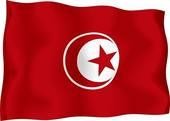 La Tunisie est un pays d'Afrique. Elle est bordée au nord et à l’est par la  mer Méditerranée, à l’ouest par l’Algérie.
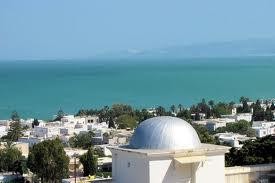 Sa capitale est Tunis.


Plus de 30 % de la superficie du territoire est occupée par le désert du  Sahara, le reste étant constitué de régions montagneuses et de plaines.
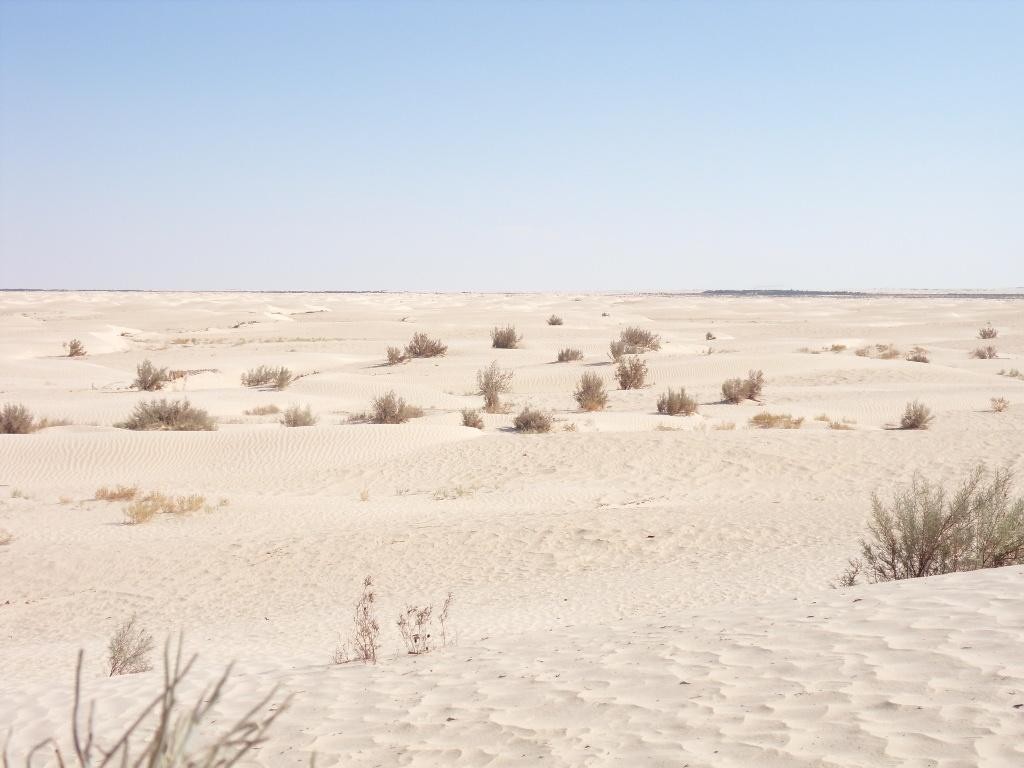 Le désert
La monnaie est le Dinar Tunisien.
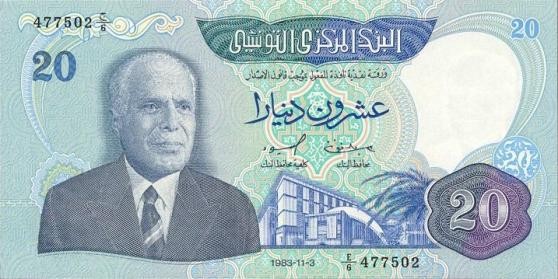 3 dinars = 10 euros
La principale ressource du pays est le tourisme.
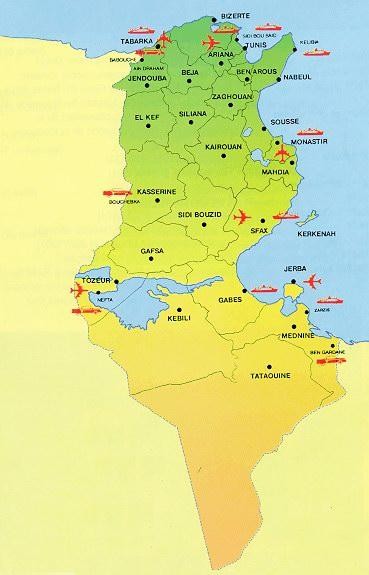 L’île de Djerba fait environ 200 Kms de long.
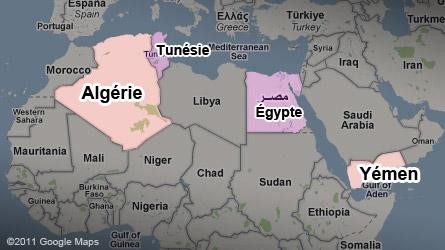 1.	LE CLIMAT
Le climat de la Tunisie est différent en fonction des régions.

Il y a une grande différence entre le nord et le reste du pays. La côte nord est  exposée aux vents marins et le sud du pays aux vents chauds (le sirocco).

Le pays bénéficie également d’un taux d’ensoleillement important

Les températures varient en fonction des régions : il peut faire quelques degrés  au-dessous de 0 °C en hiver dans les montagnes, et dépasser en été 50 °C dans  les régions désertiques.
2.	ENVIRONNEMENT
La flore varie beaucoup en fonction des régions : on peut trouver près des  côtes des prairies, de la garrigue, des forêts de chênes liège. Dans les régions  arides du sud, les oasis sont plantées de palmiers-dattiers.
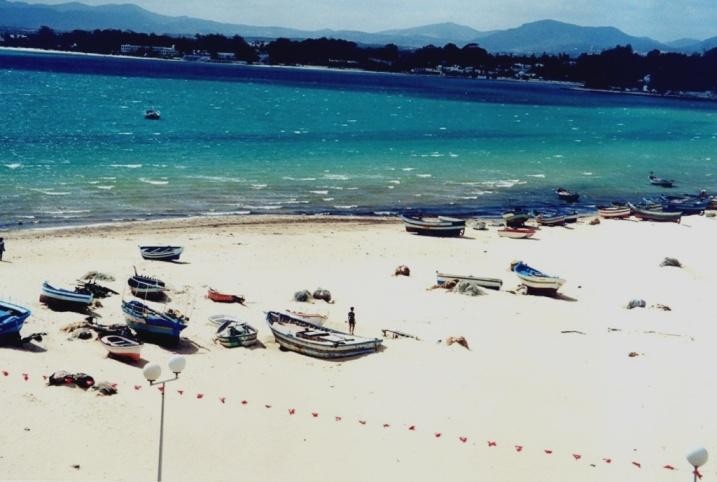 Hammamet
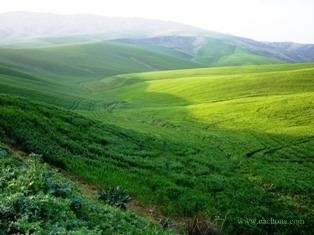 Verte campagne au Nord
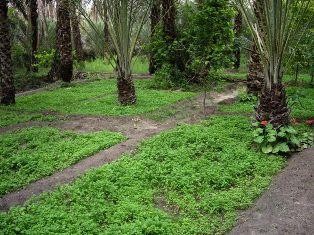 Oasis
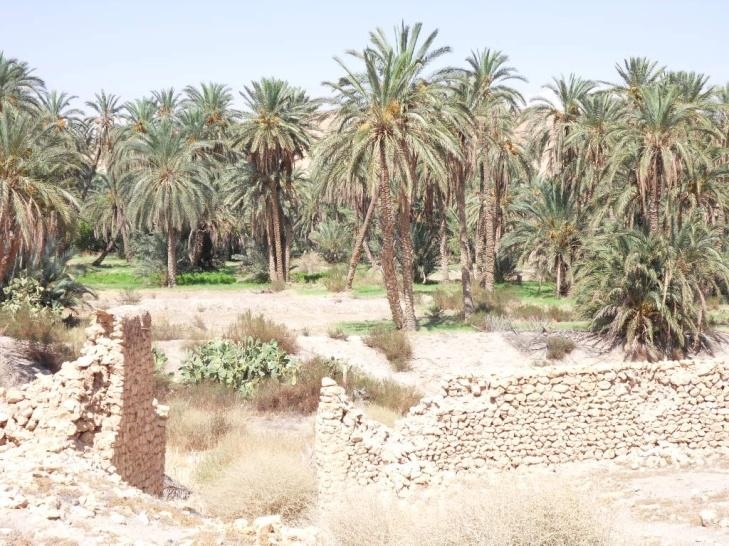 Oasis
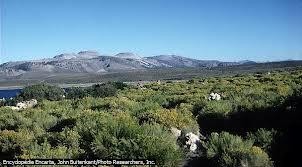 La garrigue Tunisienne.
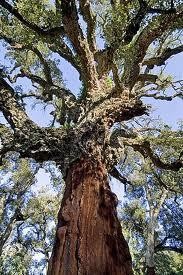 Un chêne liège.
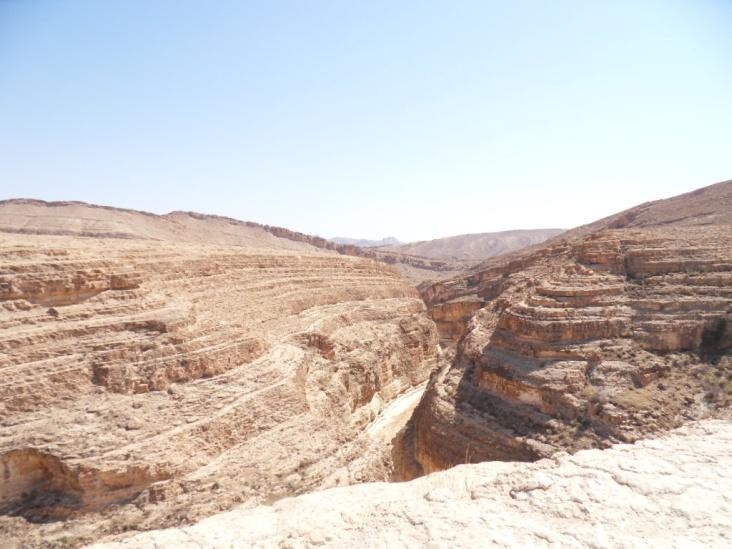 Le désert
3.	LA RELIGION
L’islam est la religion principale de la Tunisie.
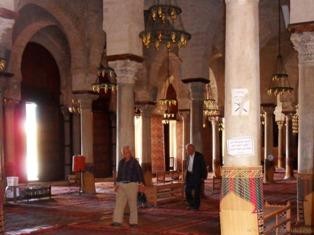 Une Mosquée.
4.	LE SPORT 
Le principal sport pratiqué en Tunisie est le football suivi du taekwondo.
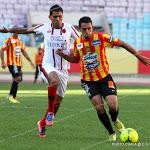 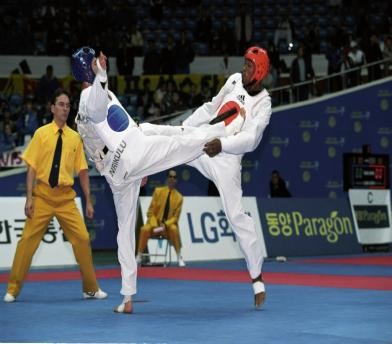 Football
taekwondo
5.	LES LANGUES
En Tunisie, la quasi-totalité de la population parle l’arabe tunisien ainsi que le  français.
6.	EDUCATION
L’enseignement de base est obligatoire et gratuit, de six à seize ans.  Il se répartit sur deux cycles :
Le premier cycle a une durée de six ans à l’école primaire  Le deuxième cycle a une durée de trois ans au collège
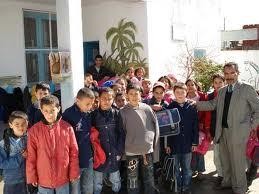 Ecole en Tunisie.
7.	TRADITION
La Tunisie est réputée pour ses nombreux produits artisanaux :
La poterie tunisienne  La ferronnerie

Les tapis.

La mosaïque
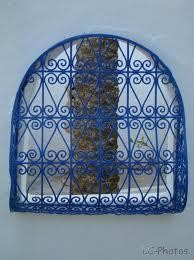 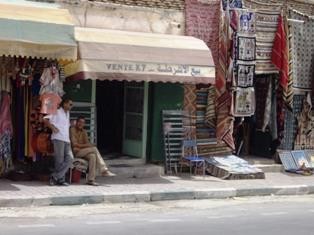 Artisanat
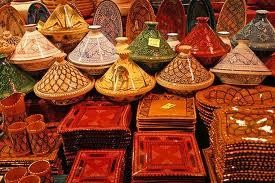 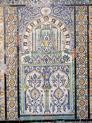 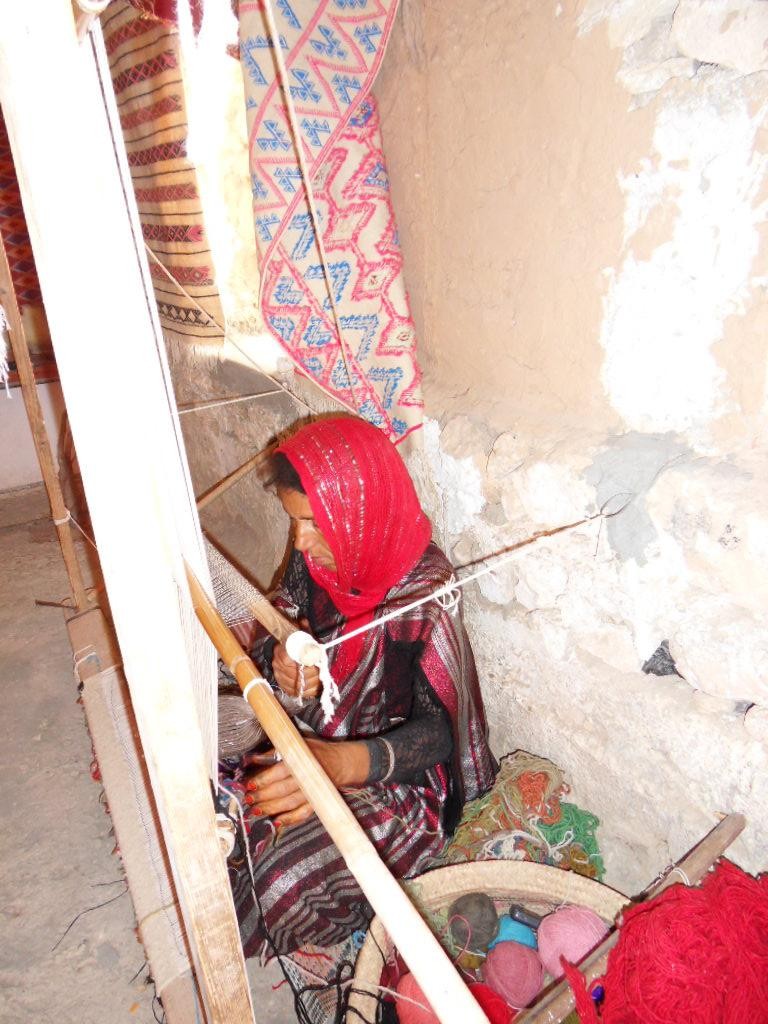 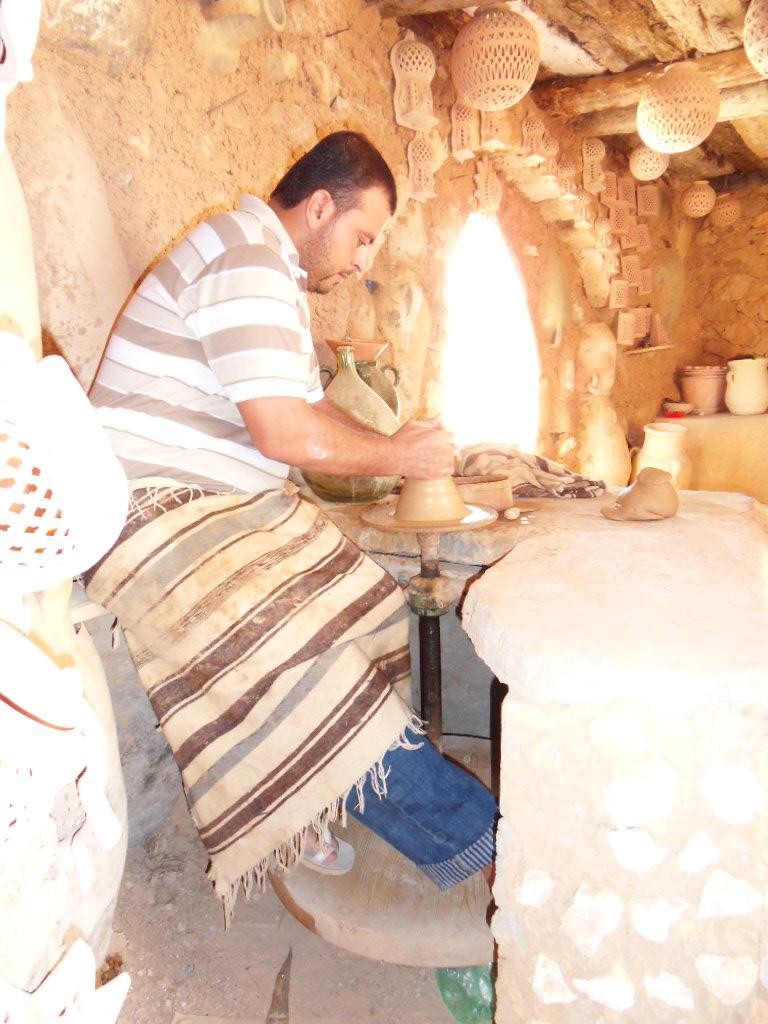 8.	GASTRONOMIE
La cuisine tunisienne est essentiellement basée sur les légumes, la viande de  mouton, de boeuf , le poisson, le couscous/tajines et les pâtes.
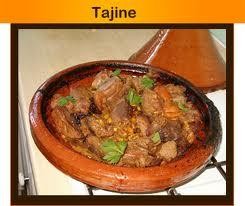 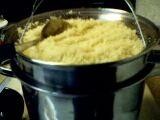 Interaction
Dans quel continent se trouve la Tunisie?
Quel est le sport populaire en Tunisie?
Est ce que vous avez déjà entendu parler de la culture tunisienne?
Comment vous l’avez trouvé après avoir suivi ma présentation?
Quels sont les plats typiques de la Tunisie?
Est ce qu’il y a des ressemblances avec la culture espagnole?
Est ce que vous pouvez me donner un résumé de ce qu’on a vu?